Managing Section Finances
Ken Pigg
SoutheastCon 2019, Huntsville, AL
1
AGENDA
Introductions
Guidance
Resources
“Free” Advice
Budget
Operating Reserve
Income
Expenses
Account Reconciliation
Financial Status
End of year Reporting
Audit
Phishing Trip
Questions
2
Introductions
Ken Pigg
Current:
Region 3 Treasurer and Finance Committee Chair
Eastern North Carolina Section Treasurer
SoutheastCon 2020 Treasurer
Past:
Region 5 Treasurer & Audit Committee member
Section Treasurer – Oklahoma City and Eastern NC
NC Council Treasurer
IEEE MOVE Project Treasurer
3
Introductions
BRIEFLY
Name
Your section and section volunteer role
Financial wizardry level?
Have you ever reconciled a checking account?
How does your section manage finances day to day?
4
Guidance
IEEE Constitution & Bylaws 
IEEE Policies
IEEE Financial Operations Manual
IEEE chart of accounts
IEEE MGA Operations Manual
IEEE Region 3 Operations Manual
Section bylaws, if they exist
Must be consistent with MGA Operations Manual
5
Resources
IEEE Center for Leadership Excellence
Section Treasurer - Training
NetSuite 
training resources available by request from finance-solutions@ieee.org
Task specific instructions available
inside NetSuite website
https://mga.ieee.org/resources-operations/geographic-unit/reporting-rebates/financial
More on this topic in another session
6
“Free” Advice
Avoid any perception of impropriety
KSA – KEEP SHORT ACCOUNTS
Utilize IEEE Concentration Banking (CB)
NetSuite
Send request to finance-solutions@ieee.org for NEW credentials
Section Chair - ask for read only access
Keep a copy
Stay organized, ready for an audit
7
Budget
It is a plan – it can be revised
Start by December for the upcoming year
Typically approved by  Section Committee
Use IEEE MGA chart of accounts
Chapters must be funded
Sub categories?
8
Operating Reserve
http://www.ieee.org/documents/section03109903.pdf
3.2 ADMINISTRATION OF MGA FINANCES 
A. Reserves. 
Per the IEEE Financial Operations Manual, the MGA Board will try to maintain reserves of about 50% of annual expenses, exclusive of those dedicated to Sections Congress. 
Region 3 Operations manual, Section III says 35% to 50% of average expenses over last 4 years
9
Income
Annual rebate, based on:
Meetings reported (section and chapters)
Number of members
Number of active chapters
Meet early reporting deadline to get an extra 10%
Conference sponsorship – with risk
Other local events
Deposits for CB accounts sent by prepaid mailer or local Wells Fargo branch
10
Expenses
Member Engagement
Meetings and events
Travel
Region 3 travel policy 
Region 3 expense report form
Concentration Banking (CB) debit cards available
Get receipts and document purpose
Typically treasurer and section chair should be on your bank account
11
Account Reconciliation
Do it monthly, as soon as bank statements are available
Run reconciliation report
12
Financial Status
Publish reports monthly, as soon as reconciliation completed
Reports
Income Statement
Budget Report 
Balance Sheet
Reconciliation Report
Treasurer’s report should be on each EXCOM agenda
13
End of Year Reporting
Same reports as monthly but for the full year
Section includes chapters and affinity groups but not student branches 
No more L50, all transactions in NetSuite
10% early reporting bonus deadline (was February 15 in 2019)
Drop dead for section rebate (was February 28 in 2019)
Compliance Reporting
More on this topic in another session
14
Audit
Prior year, after reporting complete
Required if revenue or expenses > $250k
Self audit guide and checklist available 
Treasurer wants an audit as a CYA
15
Phishing Trip
From and to are the “right people”
NEVER allow yourself to be rushed
NEVER send a wire without VERBALLY discussing it the requestor
If you have ANY question, pick up the phone and call the requestor
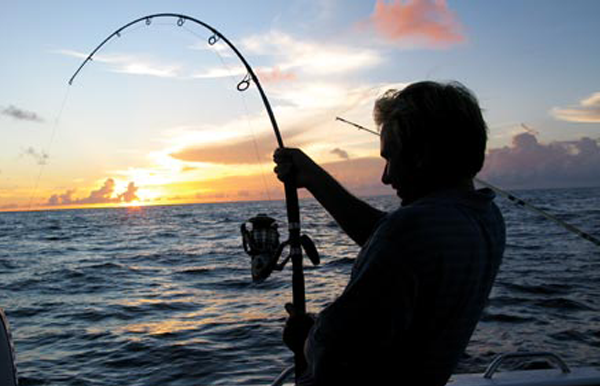 16
Spear Phishing – Example 1
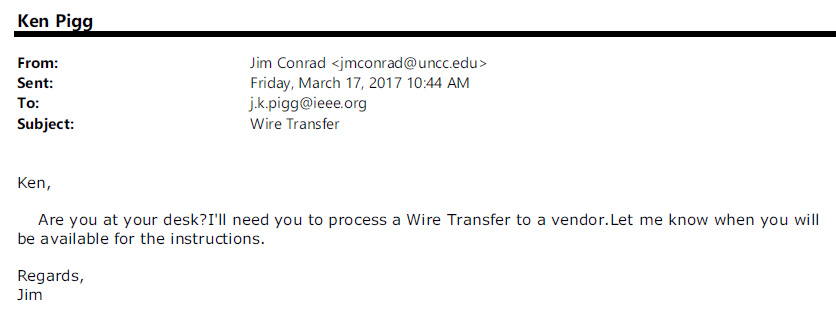 17
Spear Phishing – Example 2
18
Spear Phishing – Example 3
19
Thank you!
Ken Pigg, j.k.pigg@ieee.org
20
3/4/2019 guidance from Jill Gostin
Friday, 1:30-2:05 pm, Managing Finances. This is part of the Section Foundations Track, so assume most
attendees will be fairly new volunteers. This can cover money flow, CB accounts, budgeting, reporting – and
emphasize that you will have a deeper-dive breakout on NetSuite during Breakout Session 1 on Saturday.
21